ФОРМИРОВАНИЕ КОММУНИКАТИВНЫХ НАВЫКОВМЛАДШИХ ШКОЛЬНИКОВВО ВНЕУРОЧНОЙ ДЕЯТЕЛЬНОСТИ
Воспитатель ГПД:   
Шулепина С. Б.
г.Мурманск
2018г.
«Единственная настоящая роскошь – это роскошь человеческого общения»  Антуан Сент-Экзюпери
ЦЕЛЬ: Формирование коммуникативной компетенции у младших школьников через разнообразие форм и методов
ЗАДАЧИ:
  Развивать все виды памяти, внимание, воображение, актерские способности, речь;
Формировать коммуникативные навыки учащихся, умение правильного общения в обществе;
Воспитывать желание быть созидателем, умение работать в команде.
Оформление информационныхуголков вместе с детьми
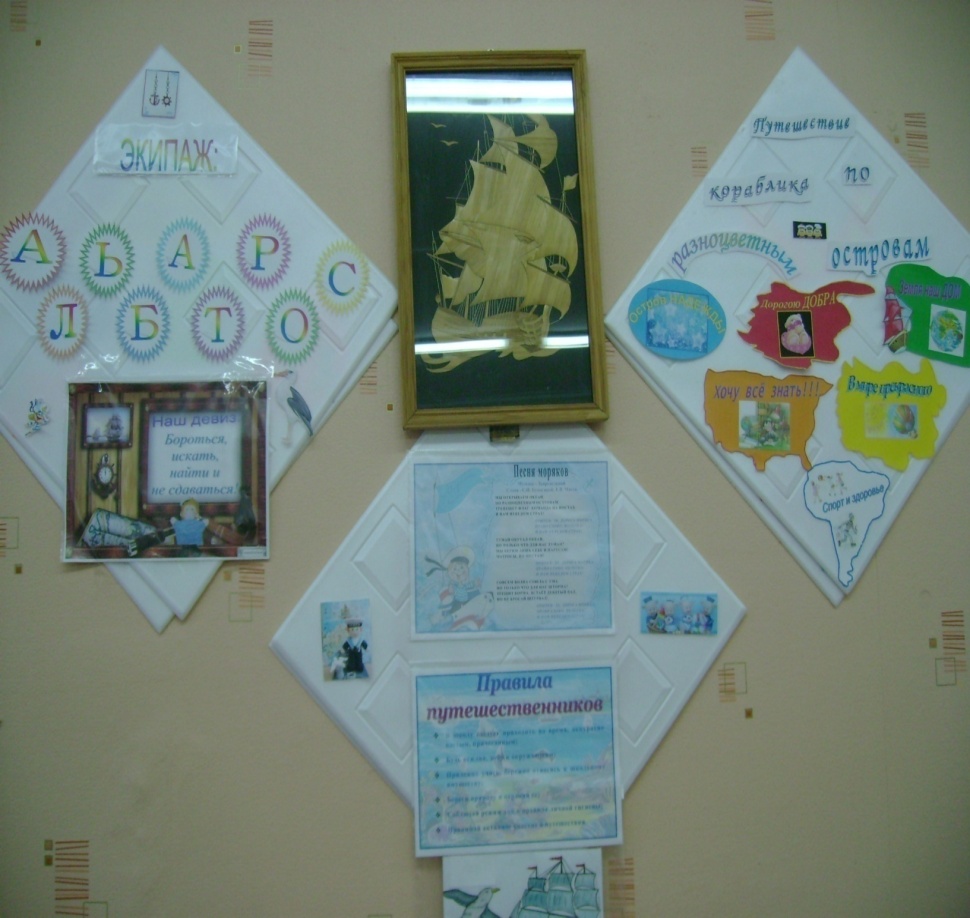 Оформление информационныхуголков вместе с детьми
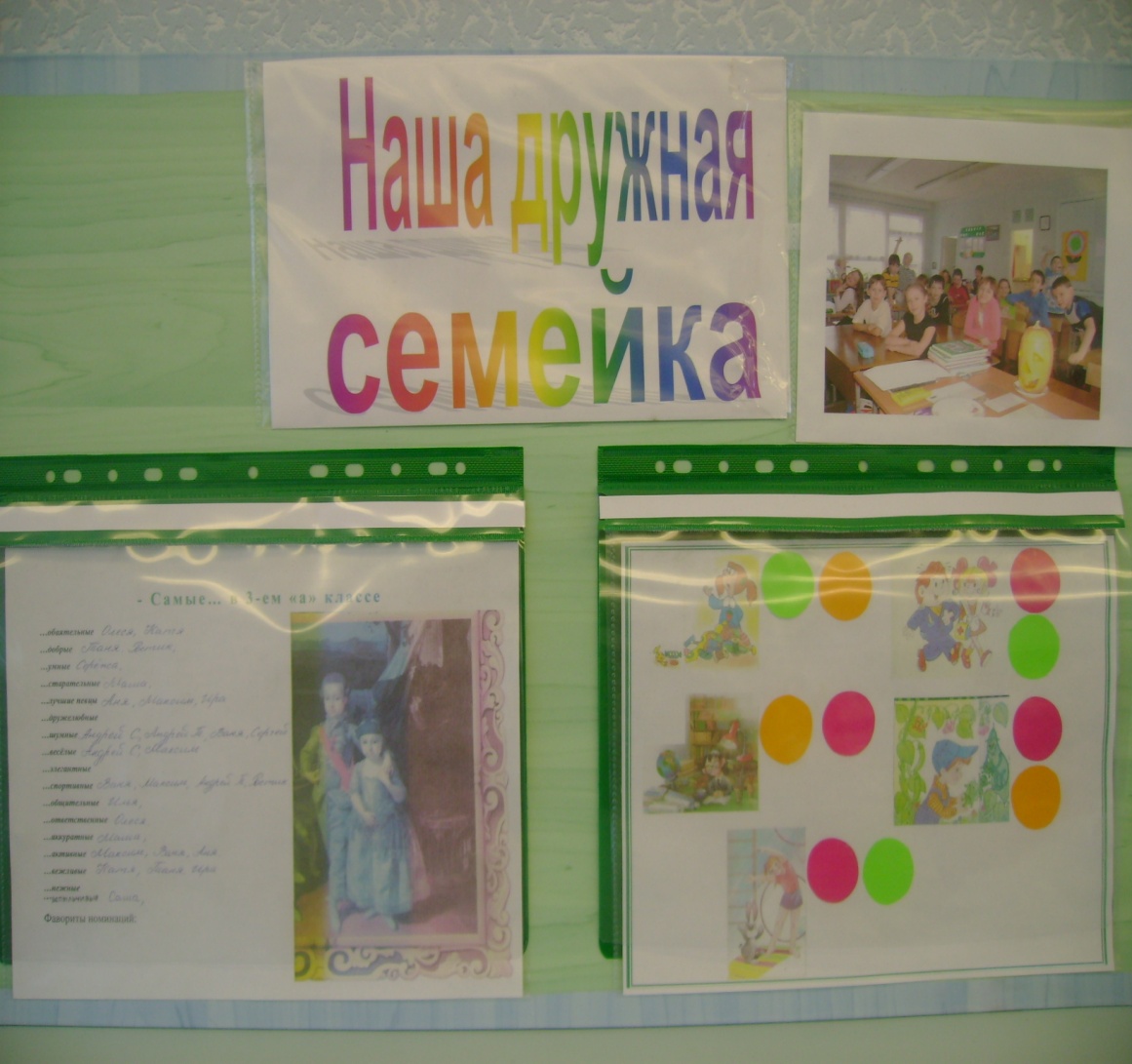 Экскурсии и культпоходы
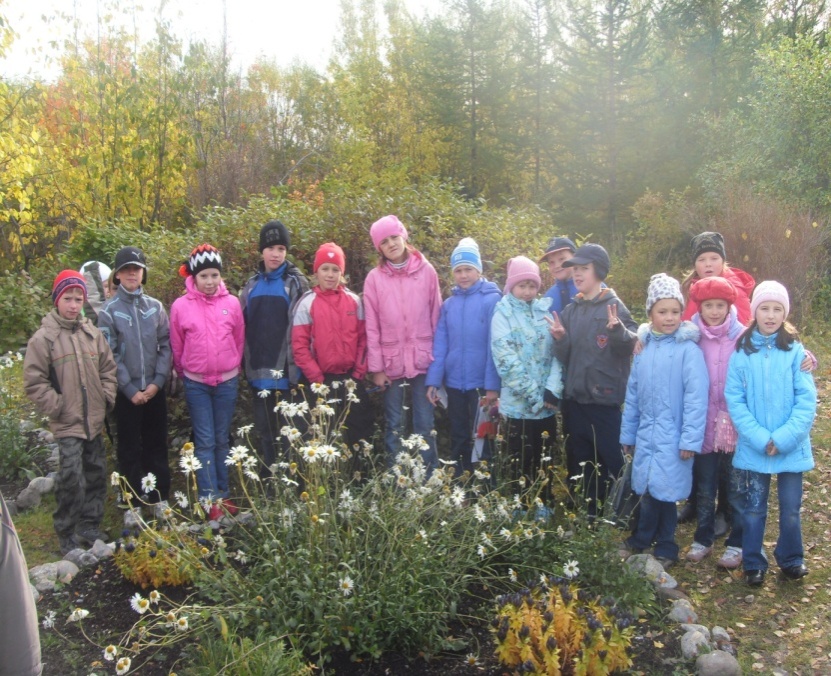 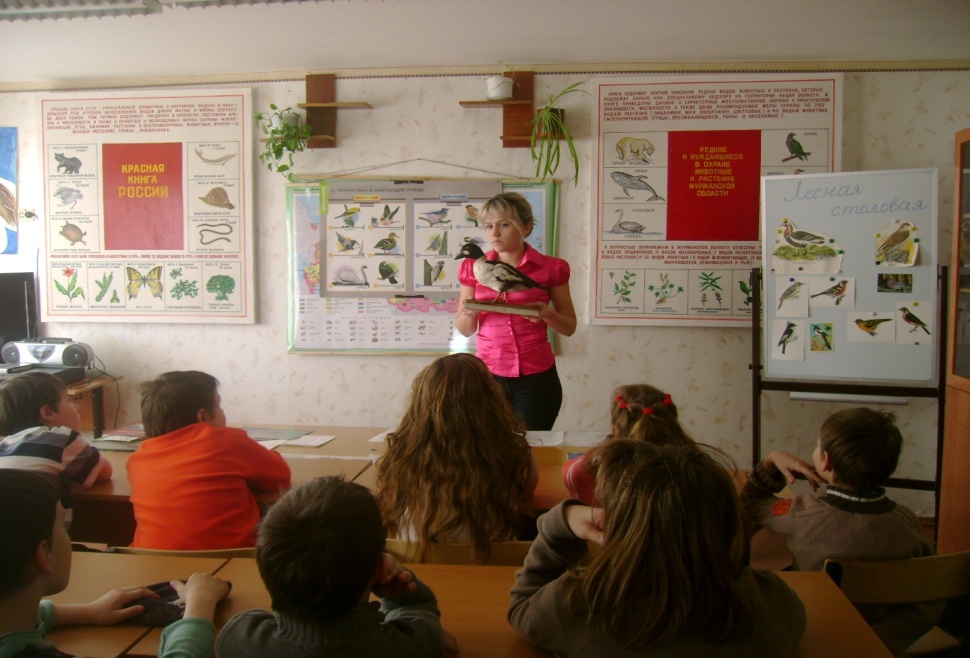 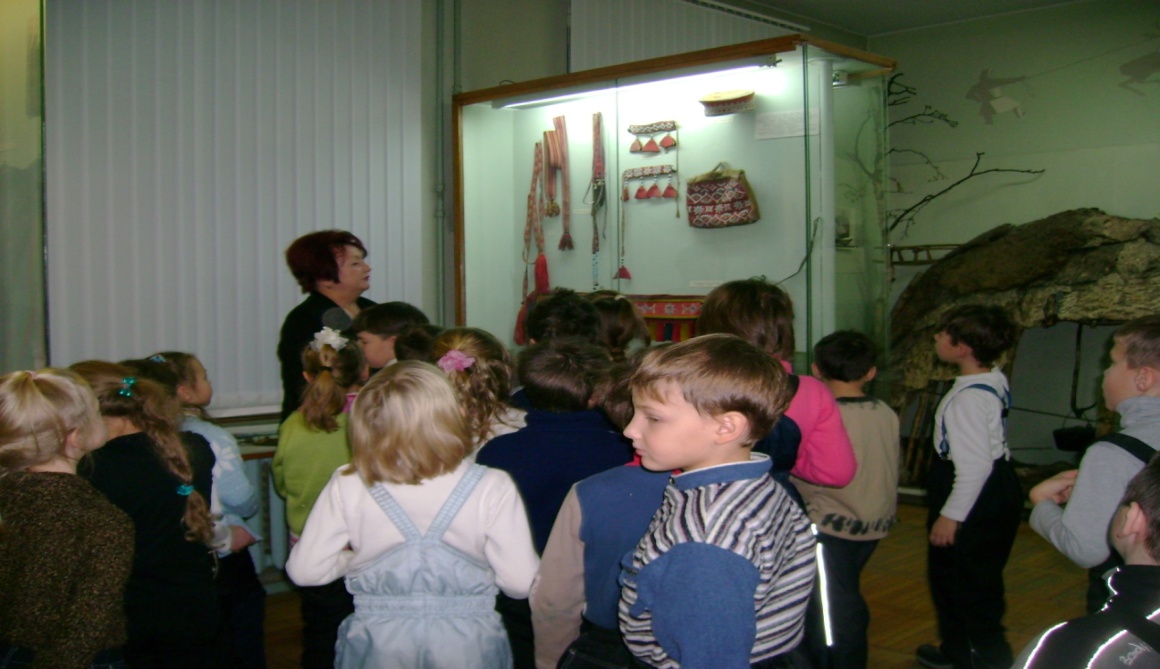 Экскурсии и культпоходы
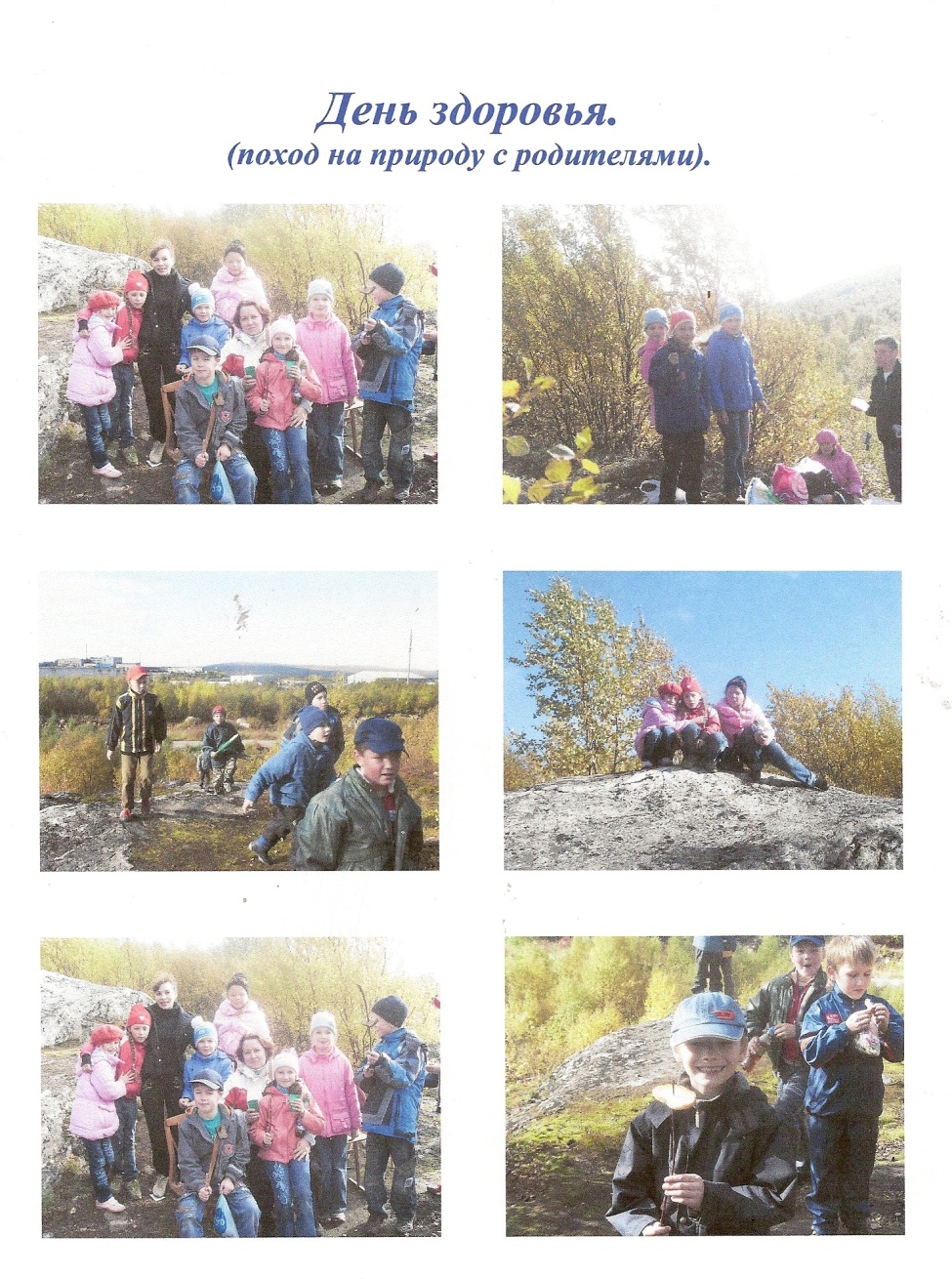 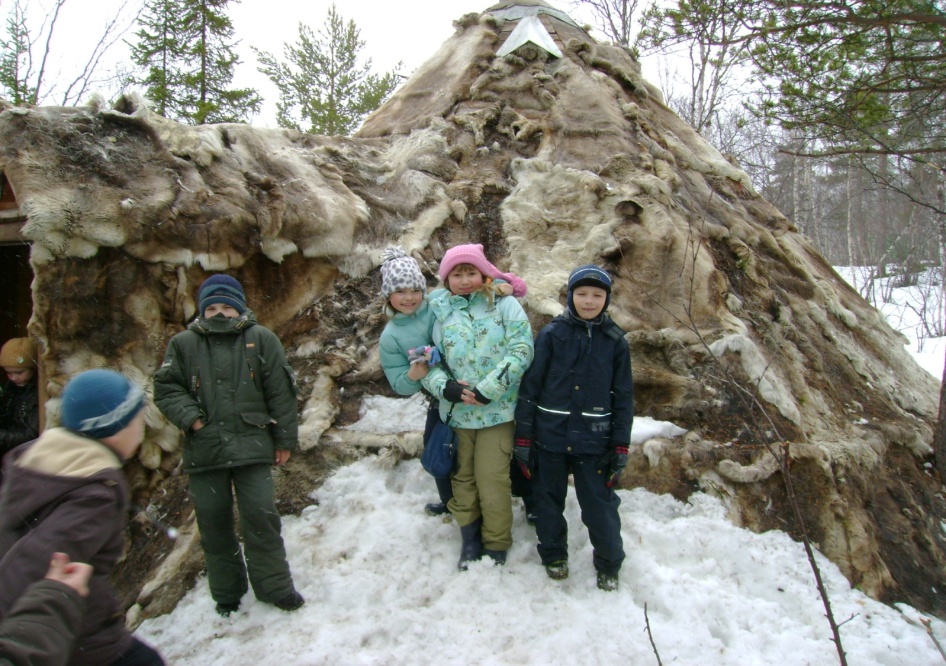 Участие в конкурсах
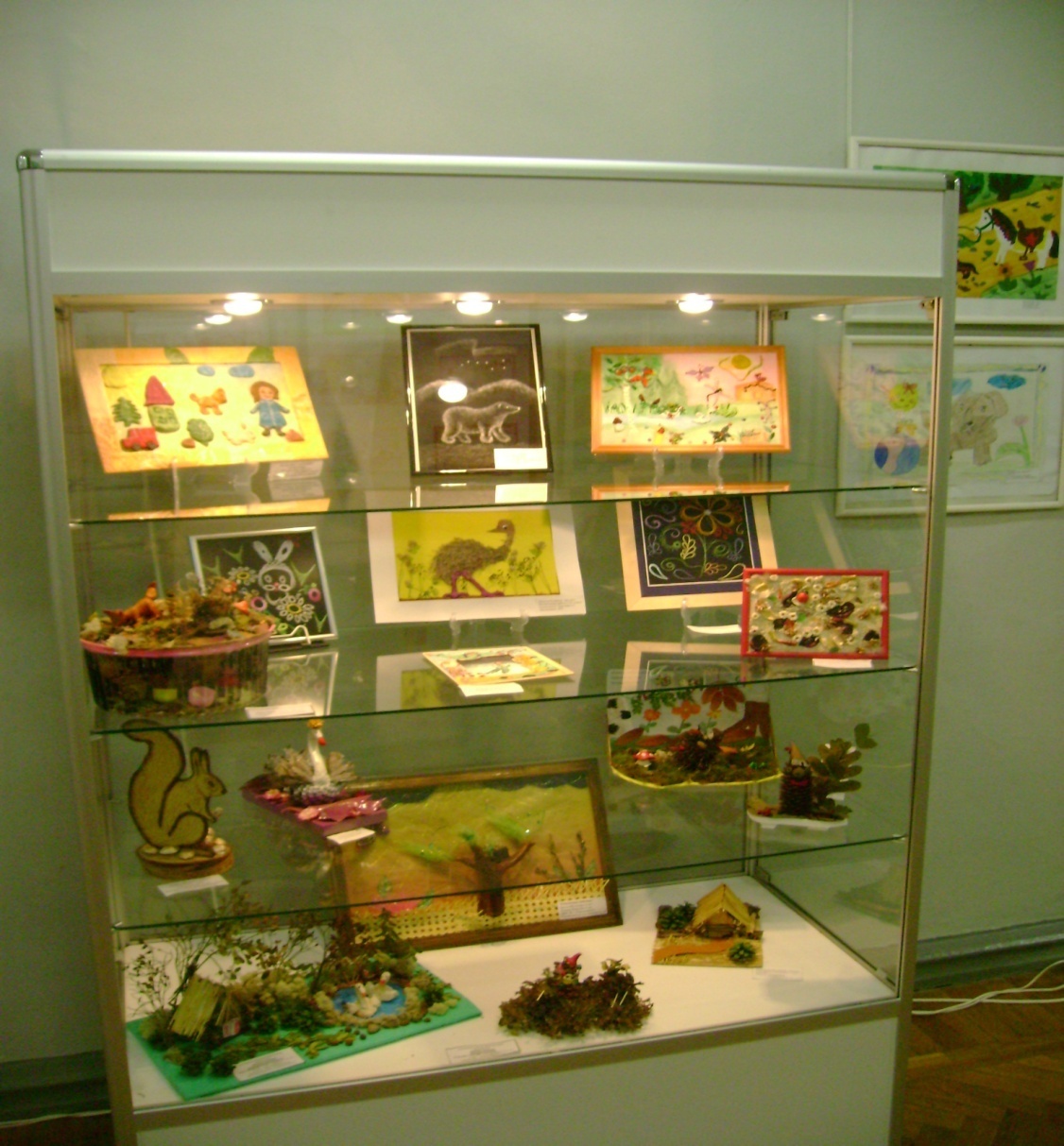 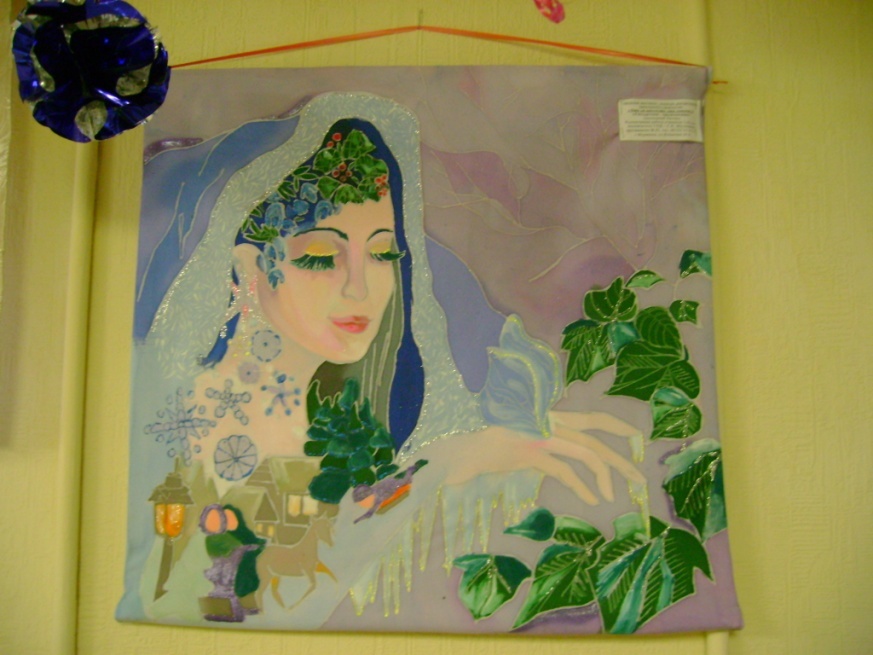 Фотогалерея наших праздников
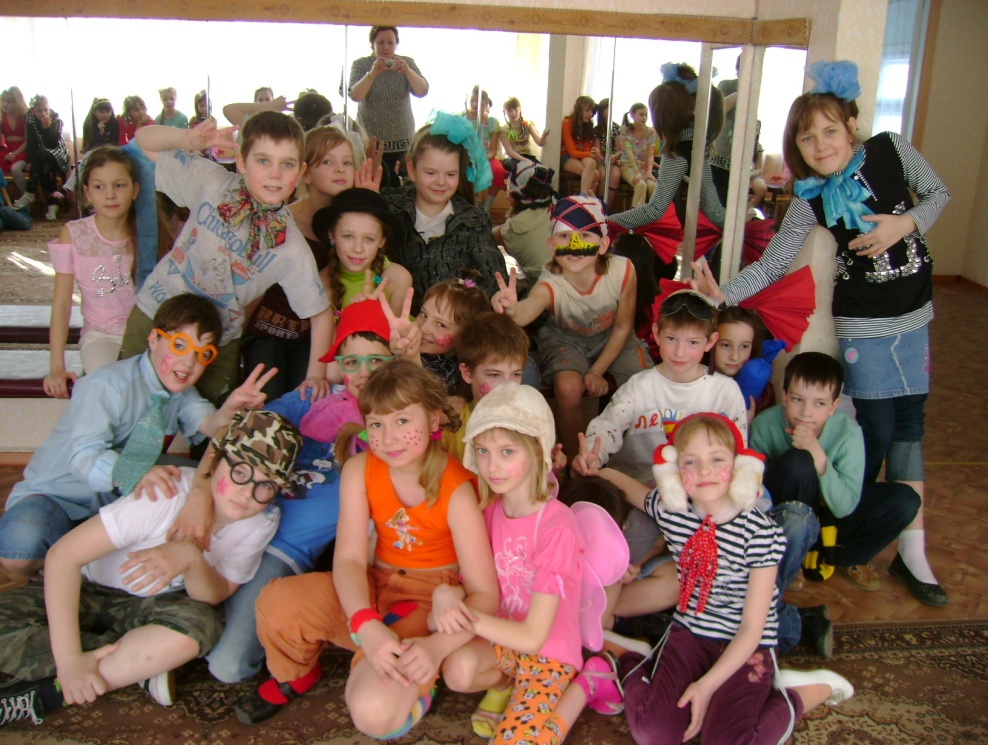 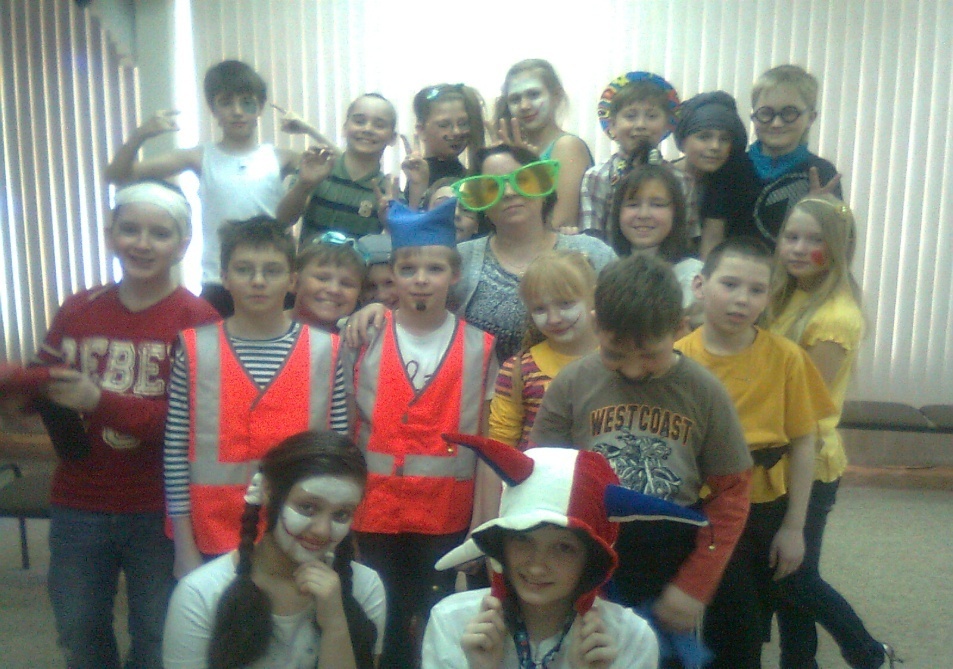 Фотогалерея наших праздников
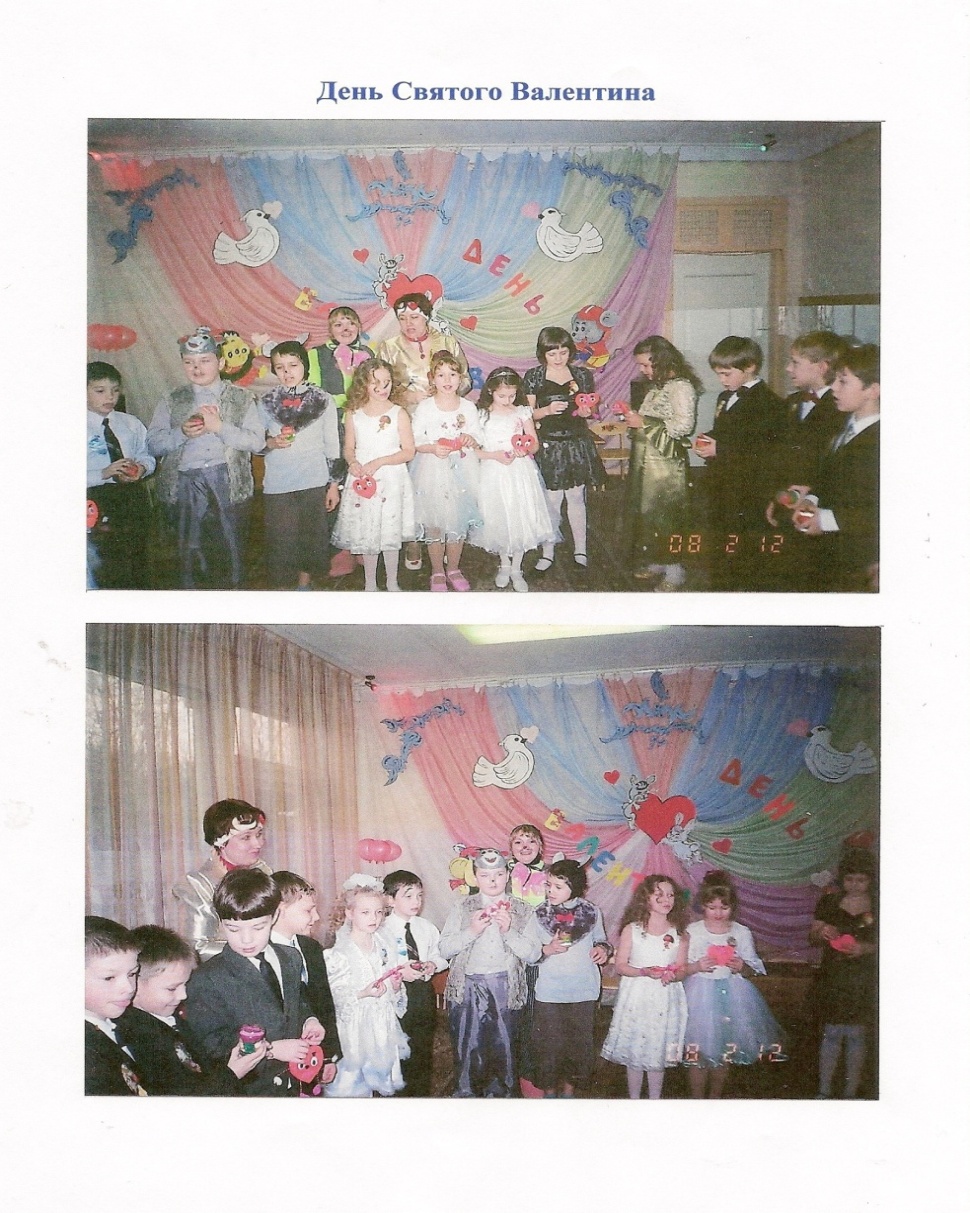 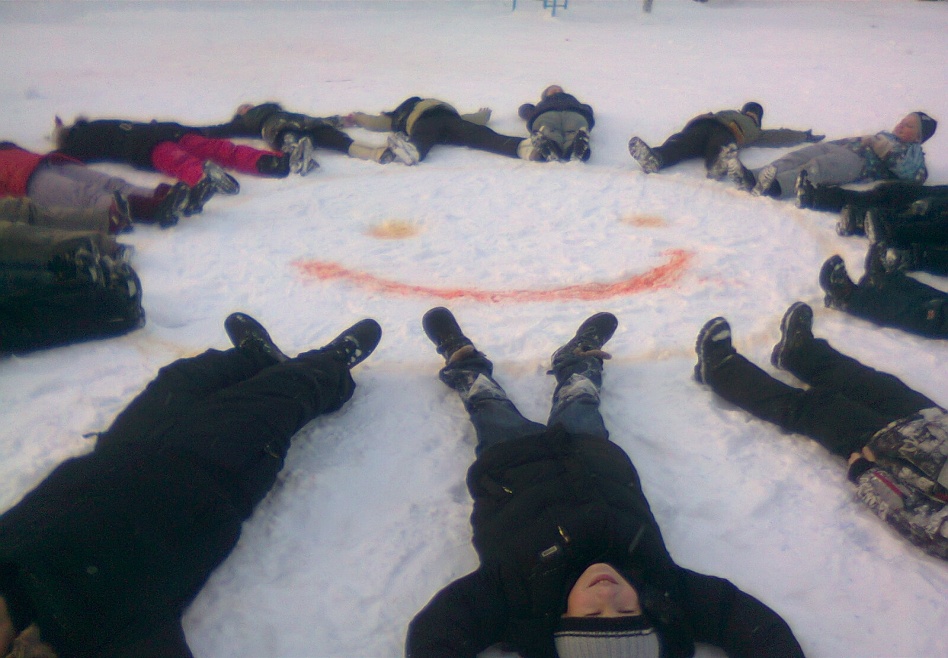 ПРОЕКТ«НАШЕ БУДУЩЕЕ В НАШИХ РУКАХ»
ПРОЕКТ«МОЯ РОДОСЛОВНАЯ»
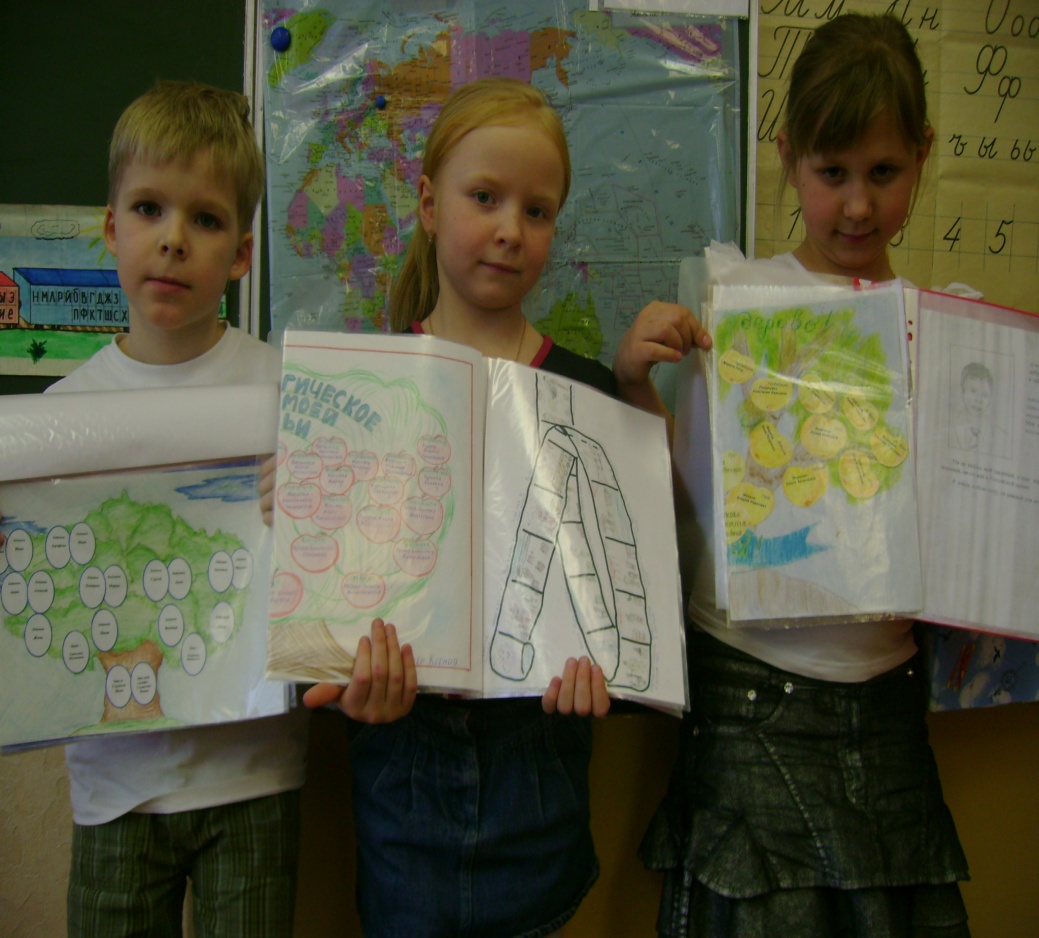 ПРОЕКТ«ЧЕЛОВЕК-ЛЕГЕНДА»
Он – рыцарь истинной отваги,
Ему в бою не надо шпаги.
Врага брал голыми руками
И дерзновенными бросками.

С.Волков
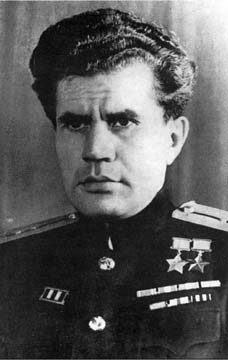 ПРОЕКТ«МУЛЬТИПЛИКАЦИЯ-ВОЛШЕБНАЯ СТРАНА»
ПЕРВЫЕ ПРОБЫ
Гусакова Даша  
Гусакова Даша и Бардинова Настя
Иванов Костя
Зименкова Арина и Яговенко Ева
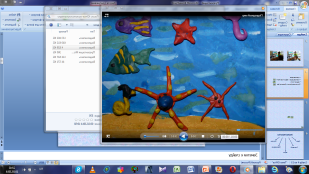 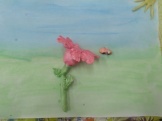 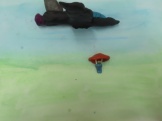 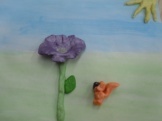 СОЗДАНИЕ ГЕРОЕВ ИЗ ПЛАСТИЛИНА
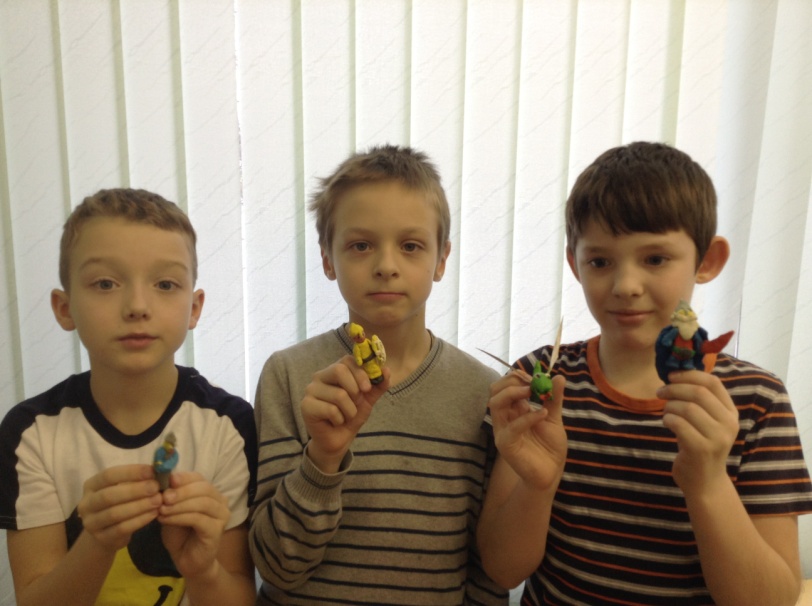 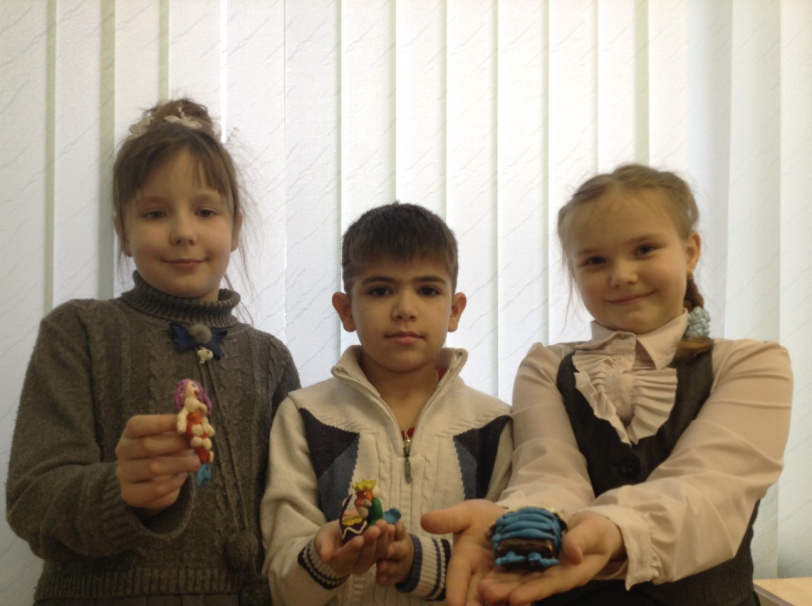 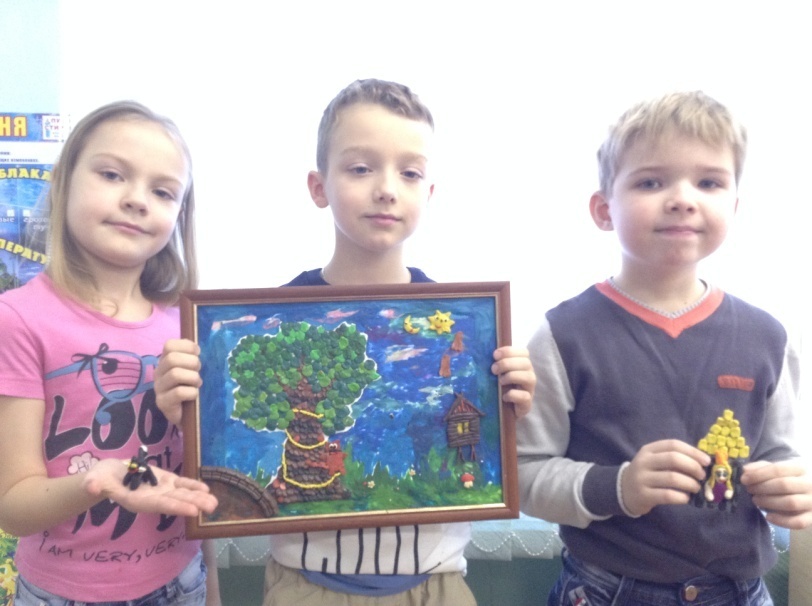 СЪЁМКА СЦЕН МУЛЬТФИЛЬМА
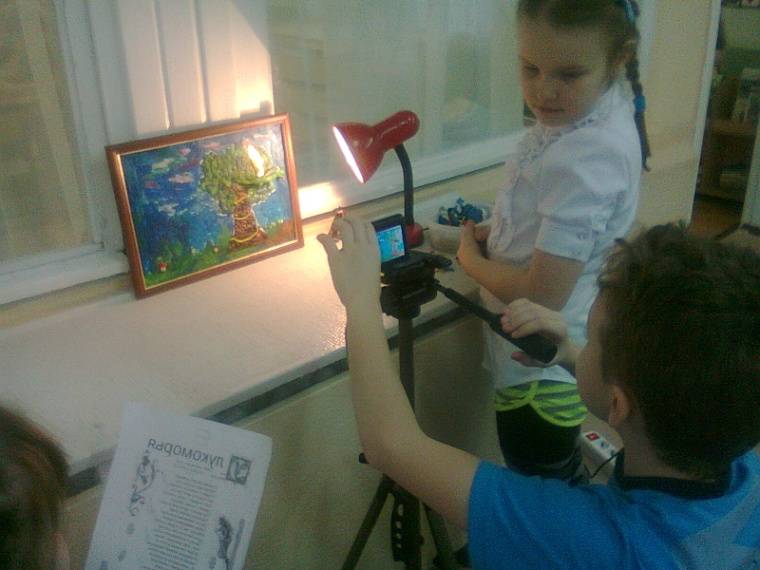 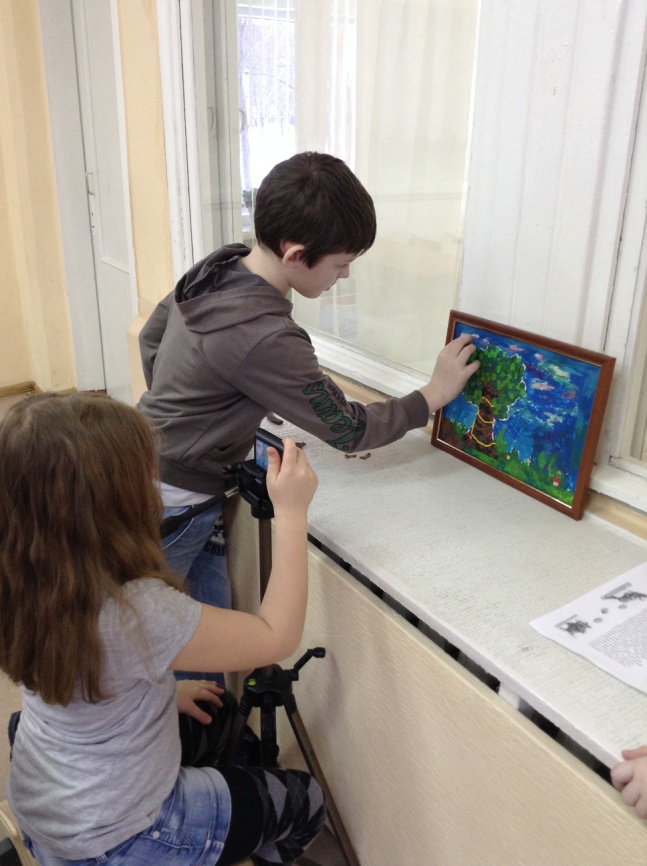 МУЛЬТФИЛЬМ